Kurze Pause
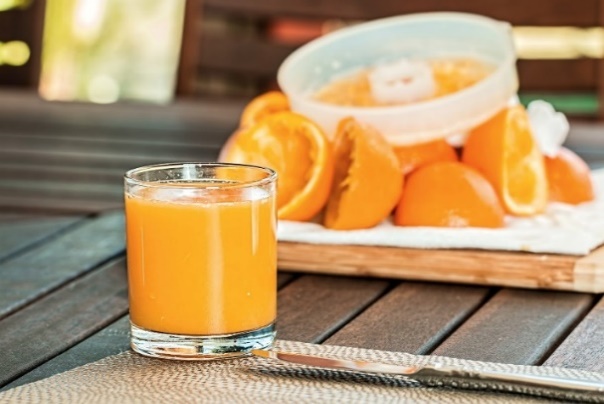 bis ____________________

Energie tanken
Augen entspannen
Körper bewegen
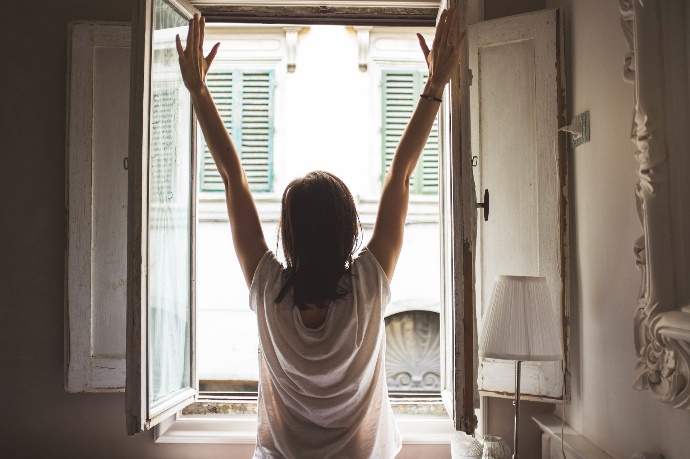 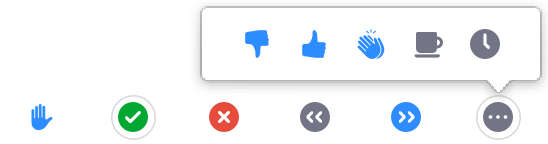 Bitte Status auf „entfernt“
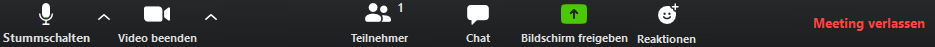